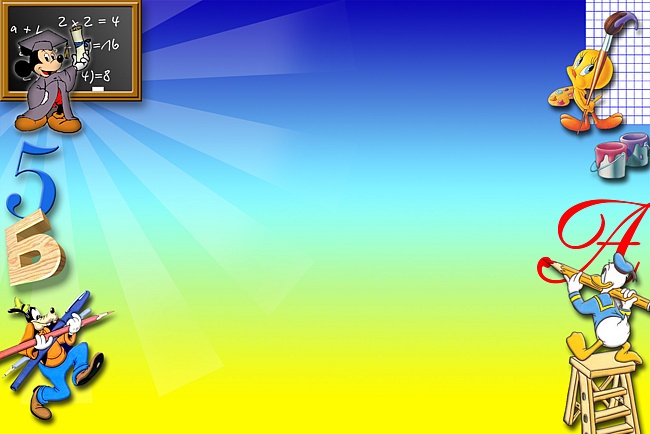 Муниципальное бюджетное образовательное учреждение«Управление дошкольного образования» Исполнительного комитета Нижнекамского муниципального районаРеспублики ТатарстанМуниципальное бюджетное дошкольное образовательное учреждение«Детский сад общеразвивающего вида № 45»  Секция: «Окружающий мир»  ИССЛЕДОВАТЕЛЬСКАЯ РАБОТАТема: «Простые волшебные вещи или немного о соде»                                                                      Руководитель проекта: Ганихина                                                                                                                             Светлана Сергеевна                                                                                                                 Корабельникова                                                                                                                     Татьяна Васильевна,                                                                                                                                 воспитатель II категории.                                   Воспитанник: Карпов Марк, подготовительная группа № 5   2013г.
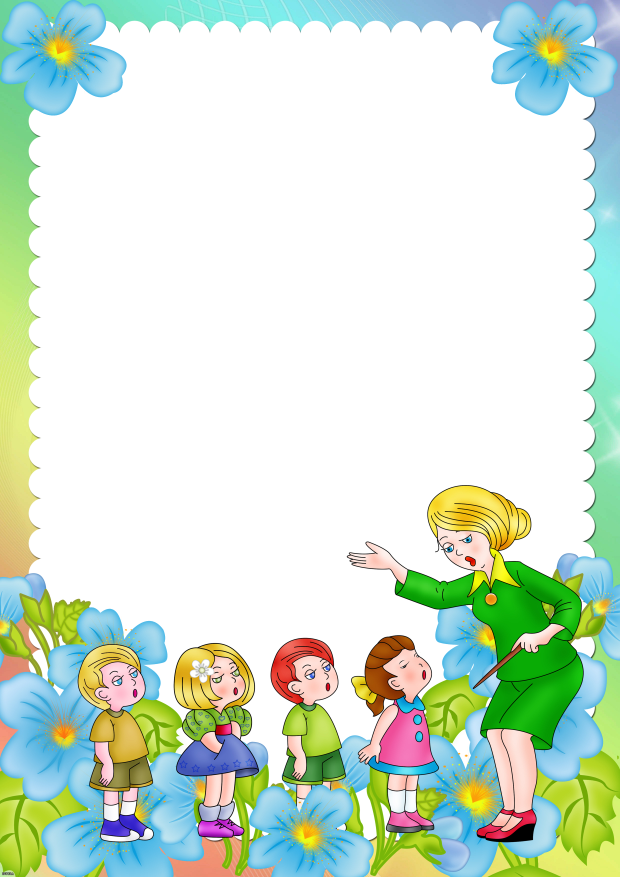 Объект исследования: пищевая сода.Предмет исследования: использование соды в домашних условиях.Цель: показать необычное в обычном на примере соды.Задачи:1. изучить историю открытия соды, как содой пользовались много лет назад;2. найти интересные факты о соде;3. определить свойства соды, при  использовании дома;4. выяснить, что дешевле: сода или моющие средства.Структура работы.Сбор информации: беседы со взрослыми, чтение литературы.Исследовательская деятельность: опыты, эксперименты.Подведение итогов, выводы.Презентация проекта.Практическая ценность исследования – применениеполученных знаний о соде в домашних условиях.
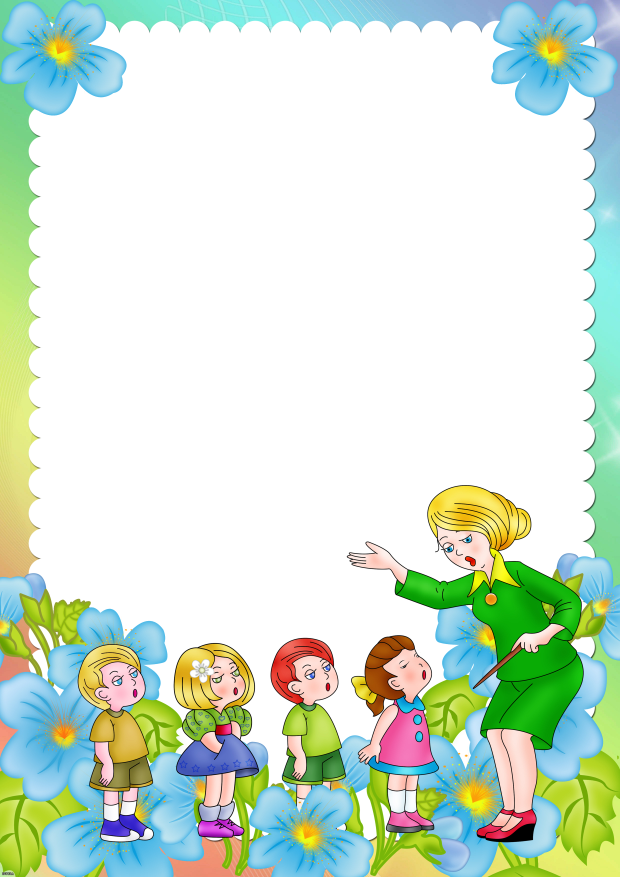 Древний Египет.
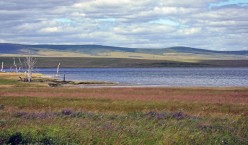 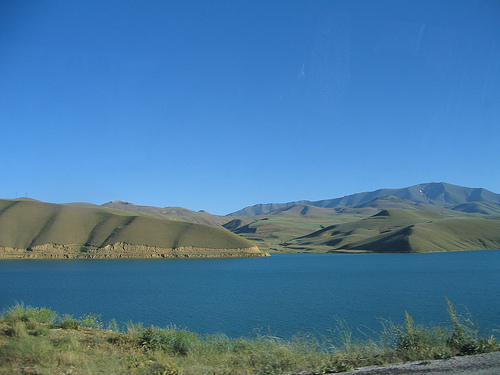 Соленые озера
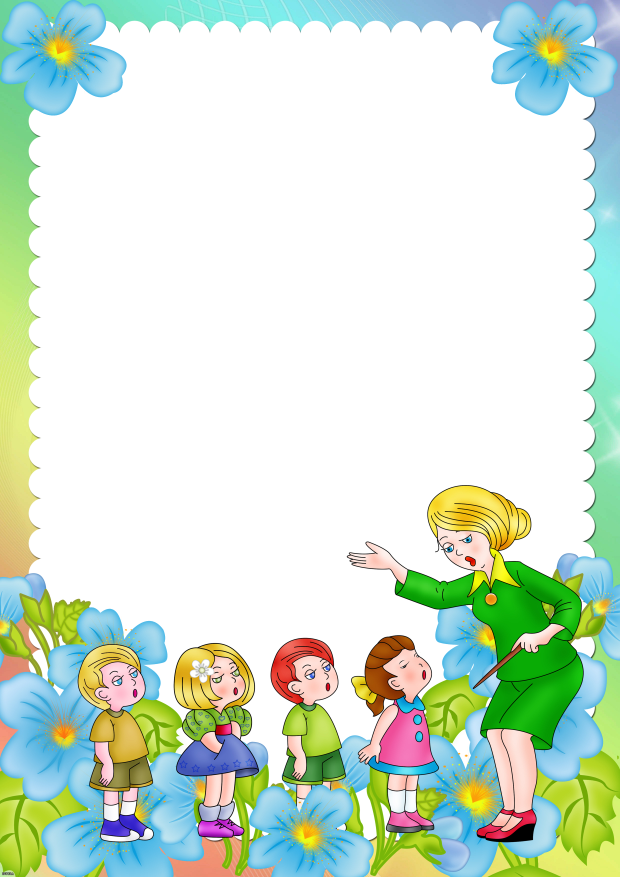 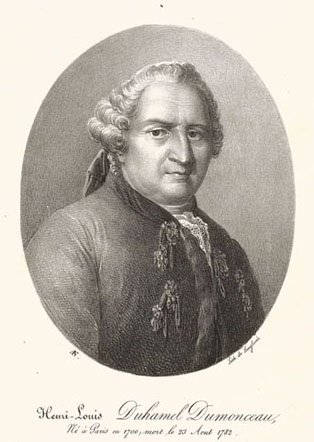 Анри Луи Дюамель де Монсо
Открытие соды во Франции.
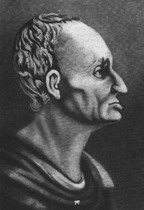 Андреас Сигизмунд Маргграф
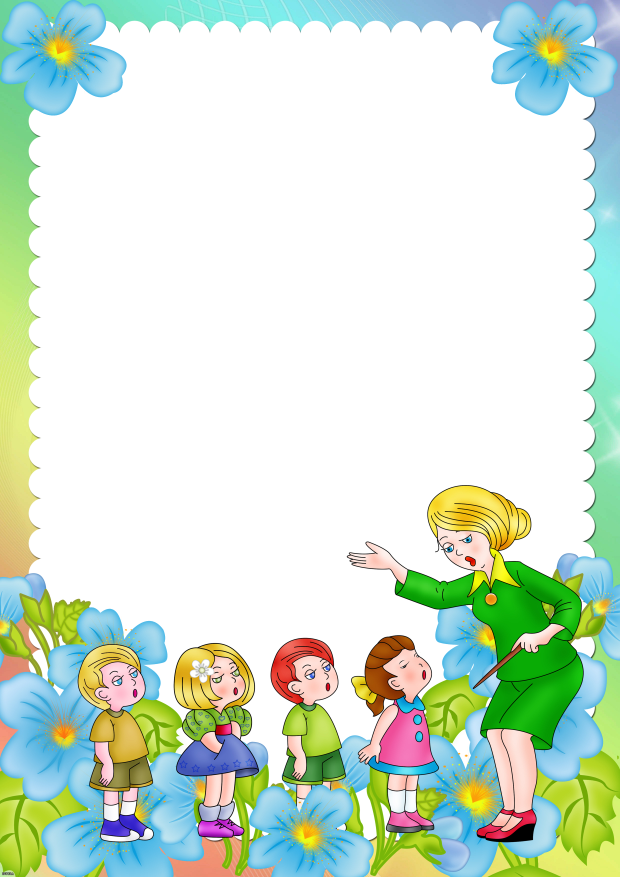 Сода в России.
Изготовление стекла
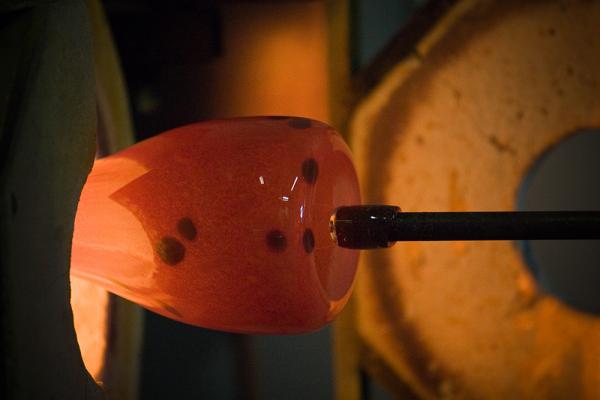 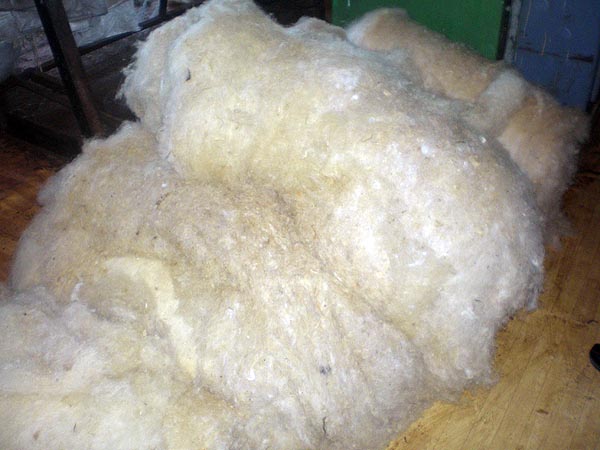 Умягчение шерсти.
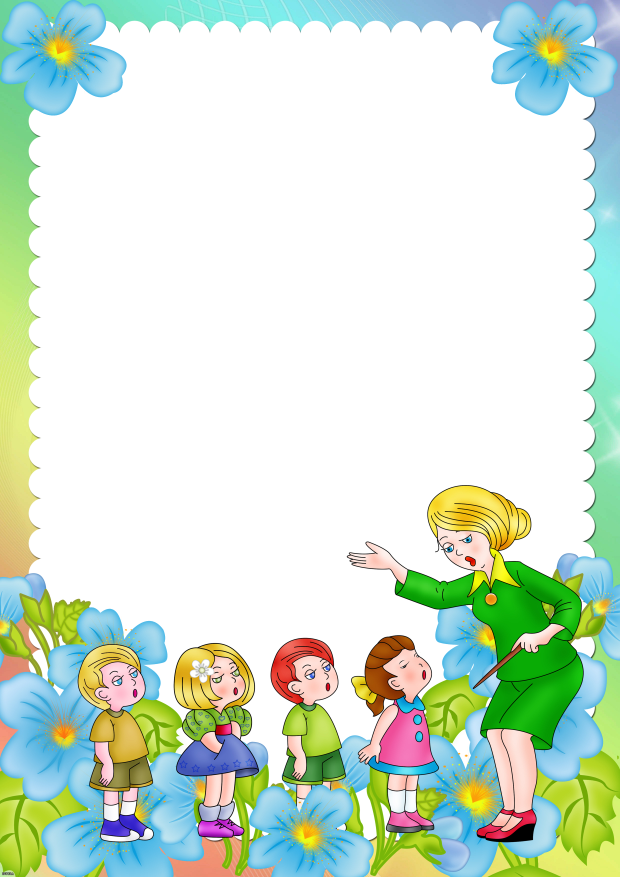 В 1784 году академик Эрик Густав Лаксман на стекольном заводе в Тальцинске начал производить соду.
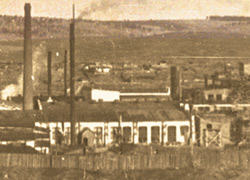 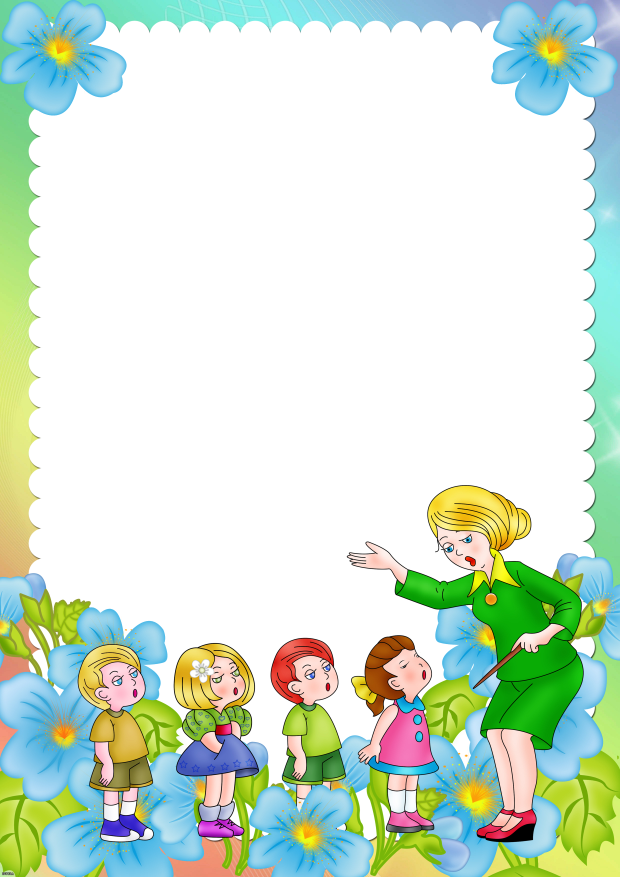 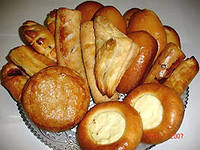 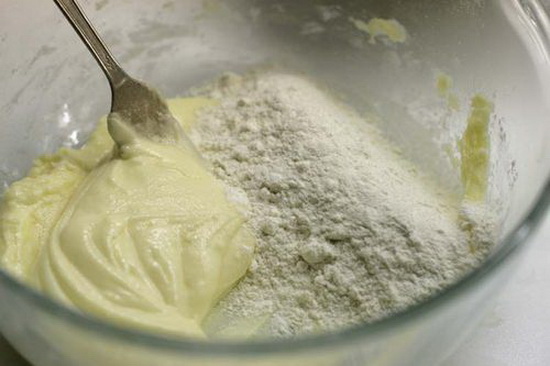 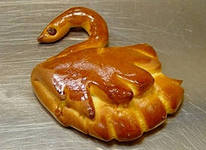 Изготовление
 кондитерских 
 изделий
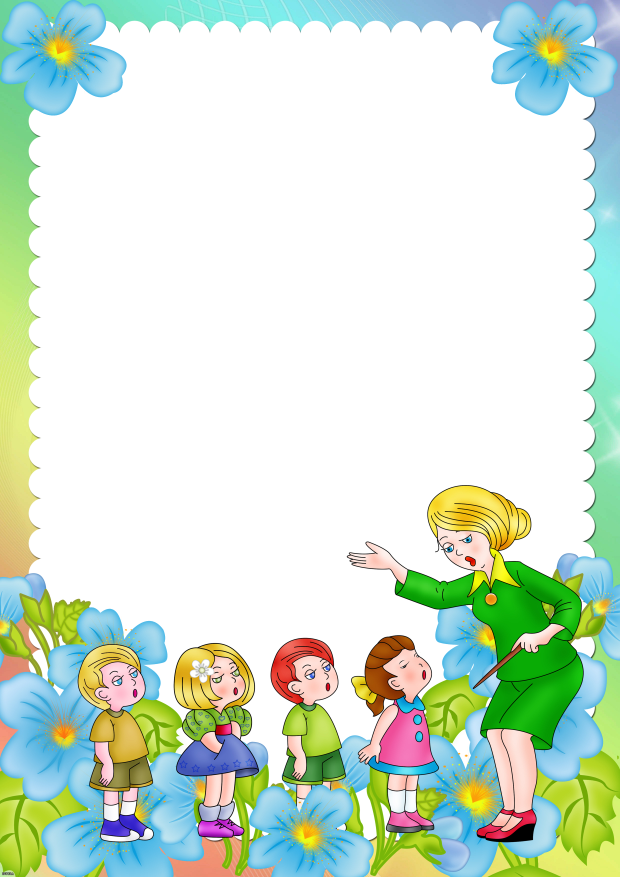 Сода в современном мире.
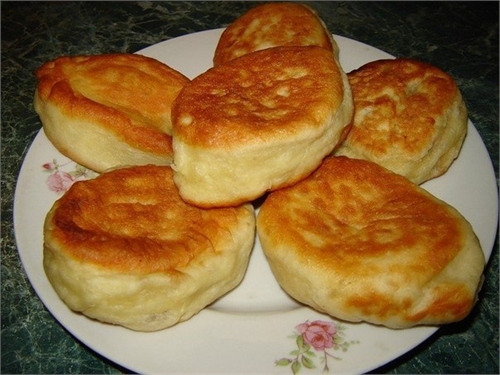 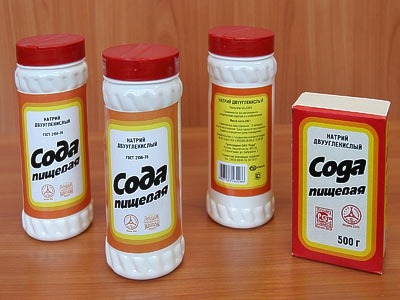 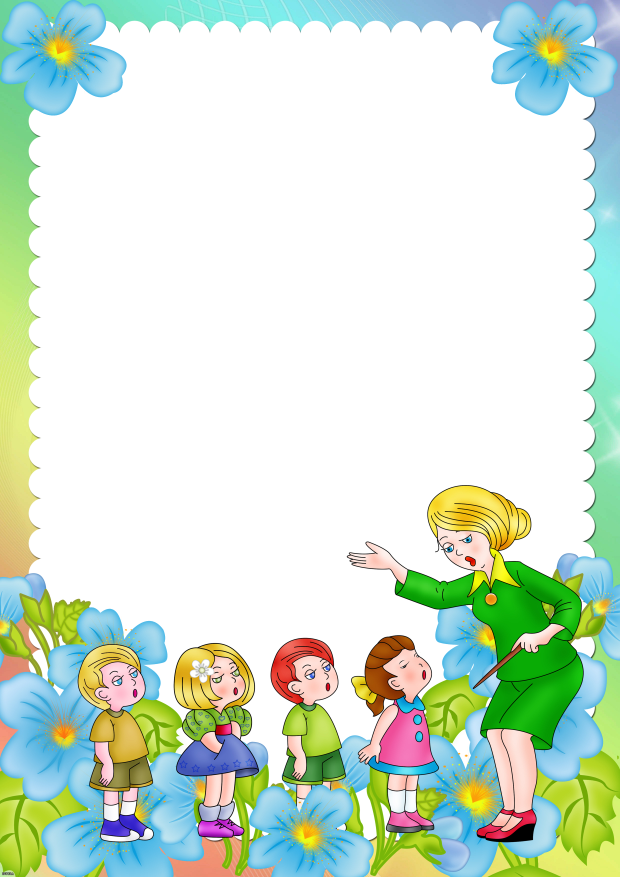 Интересные факты.
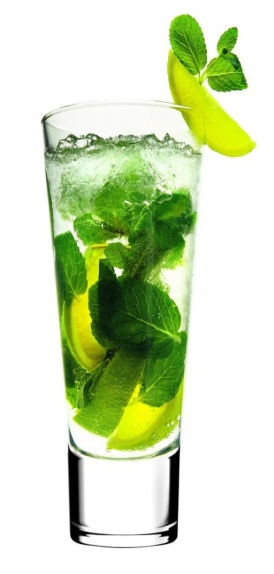 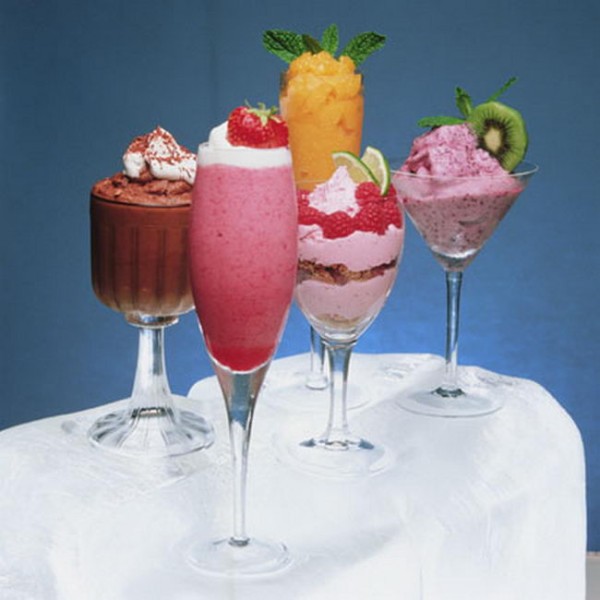 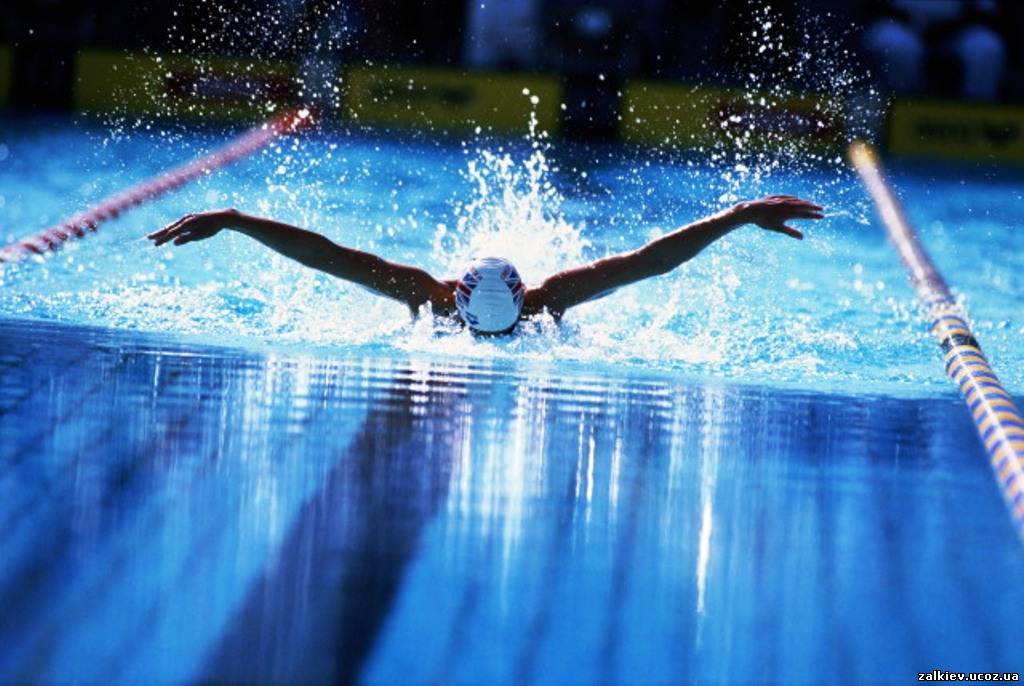 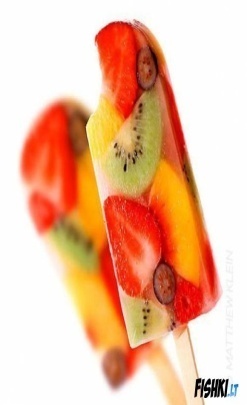 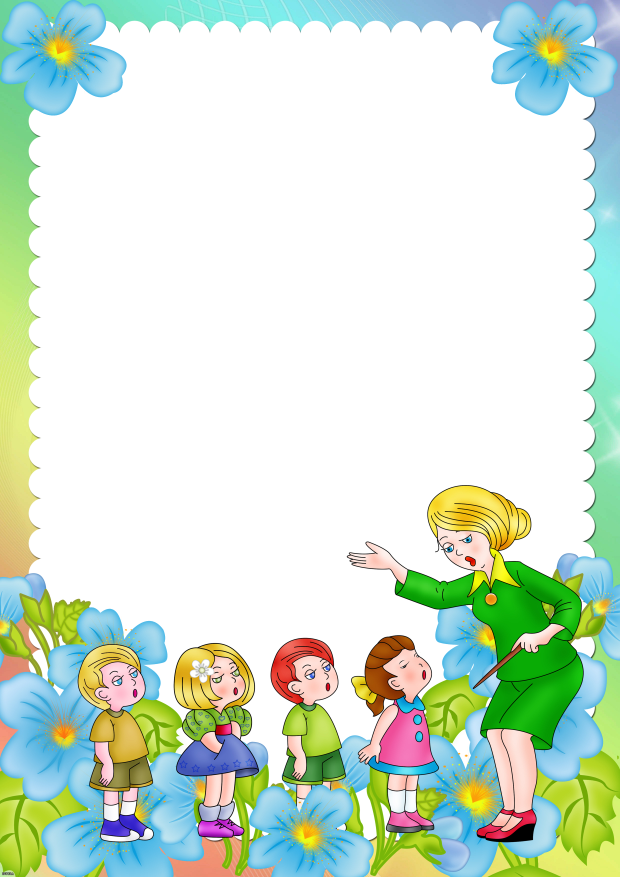 Сода в быту.
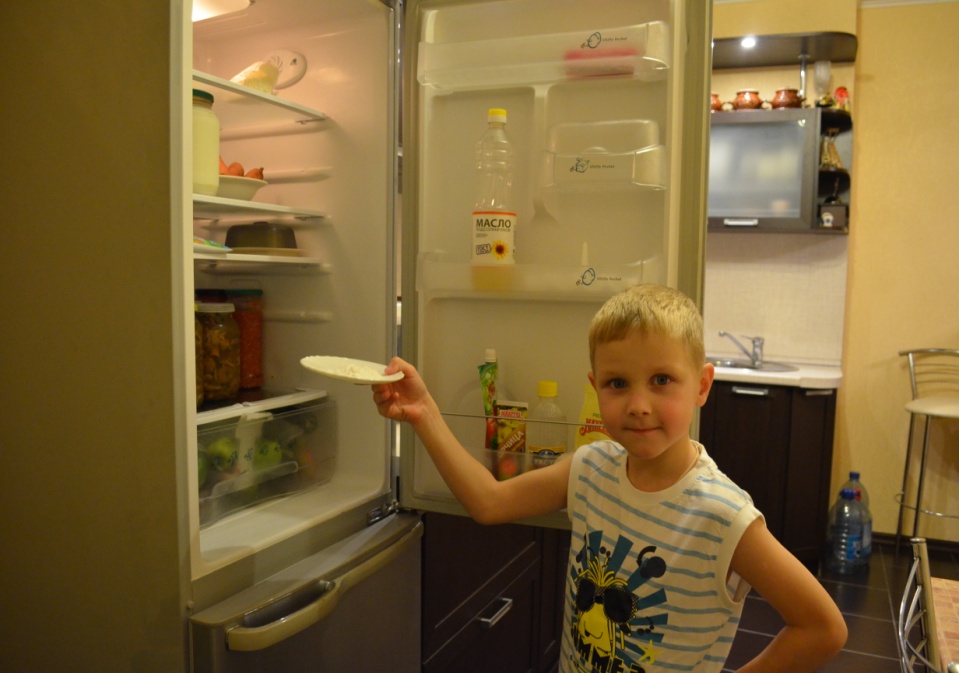 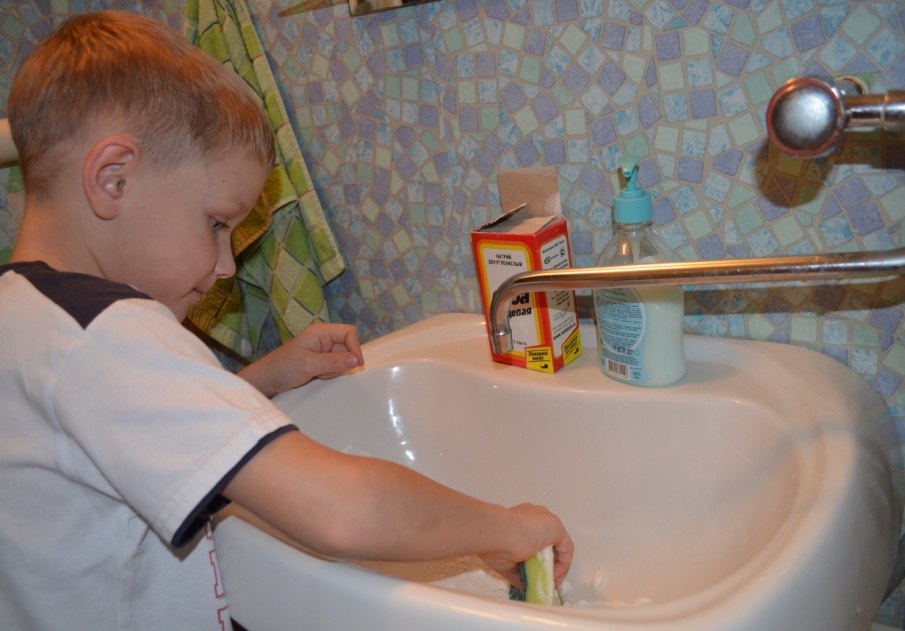 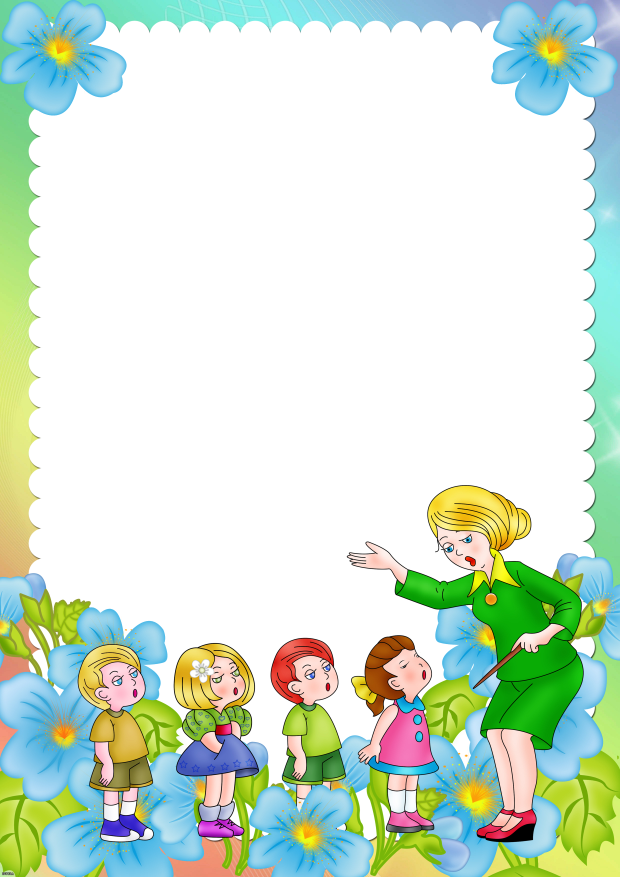 Сода в быту.
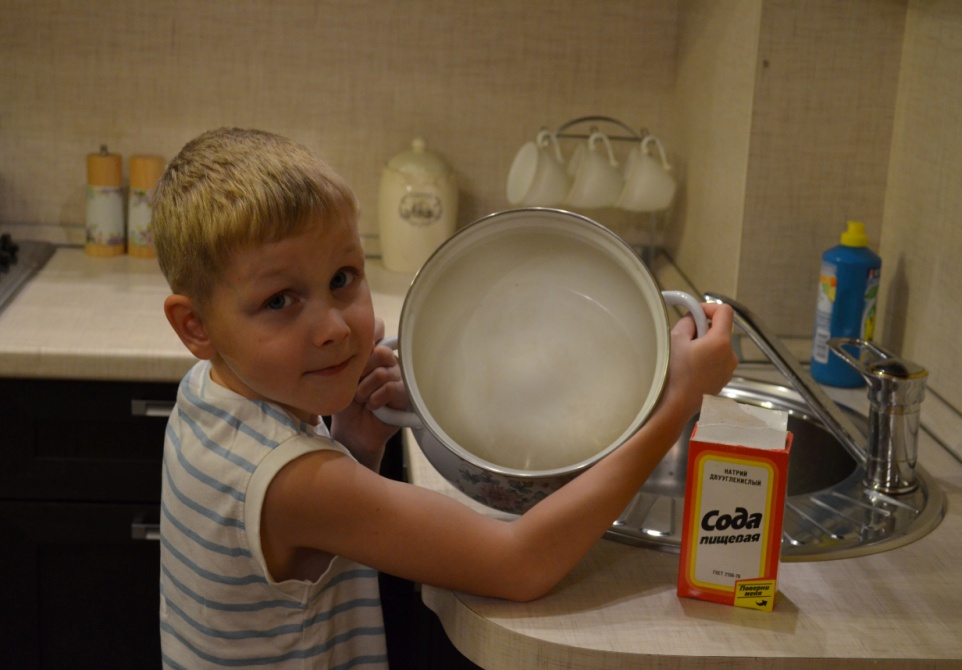 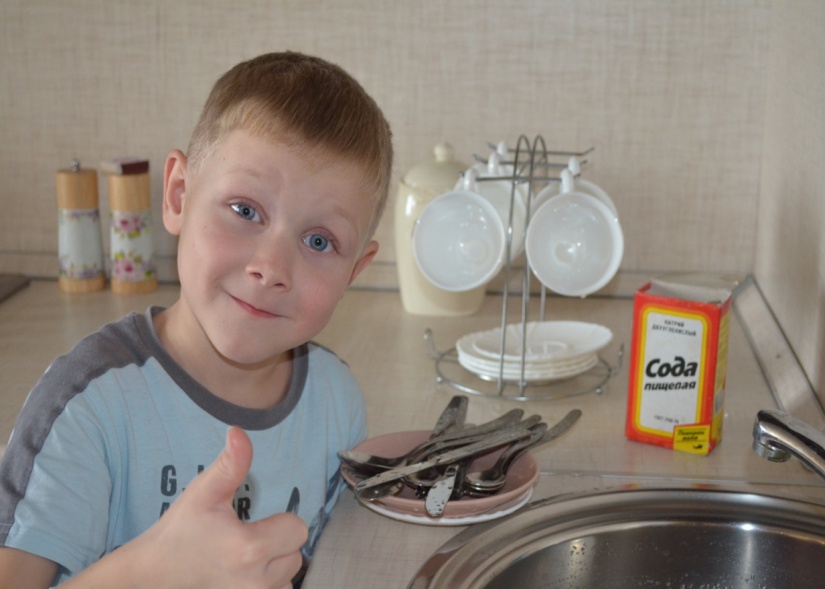 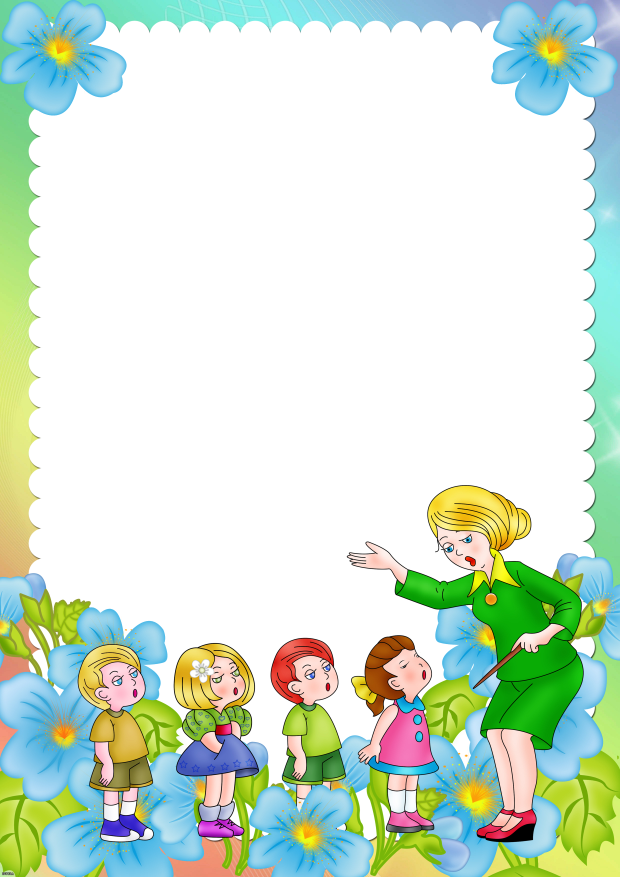 Сода в быту.
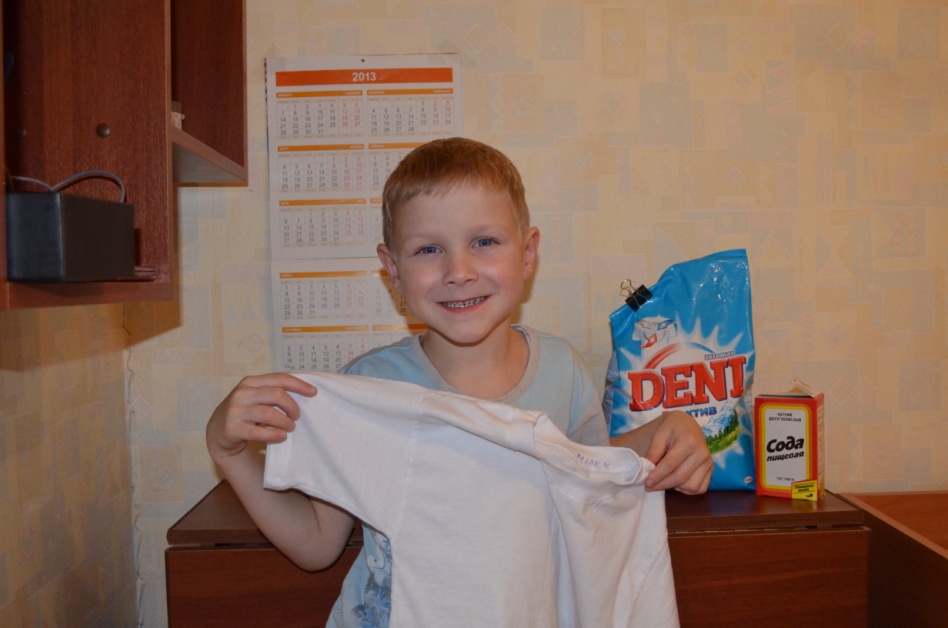 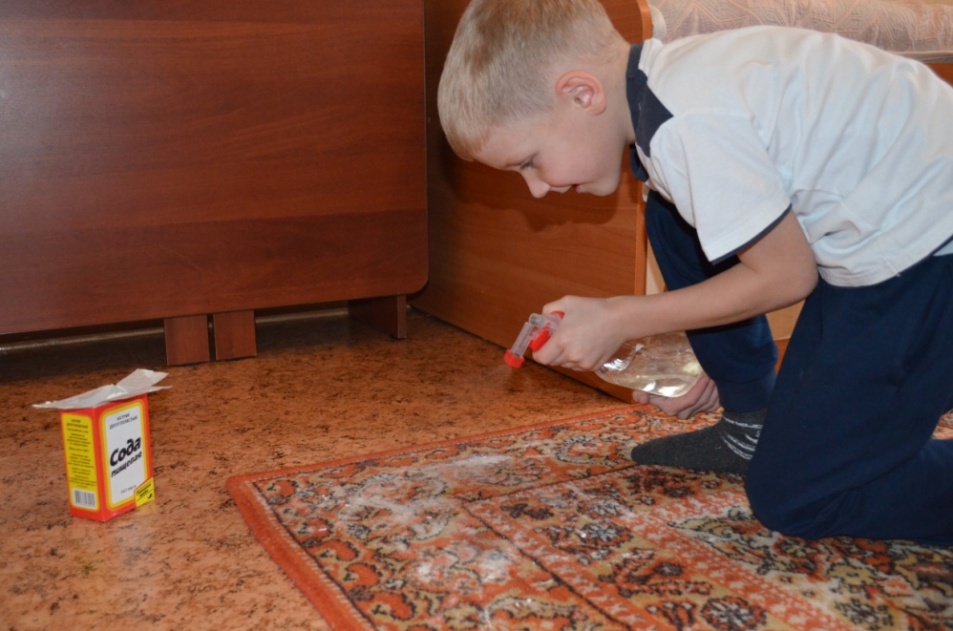 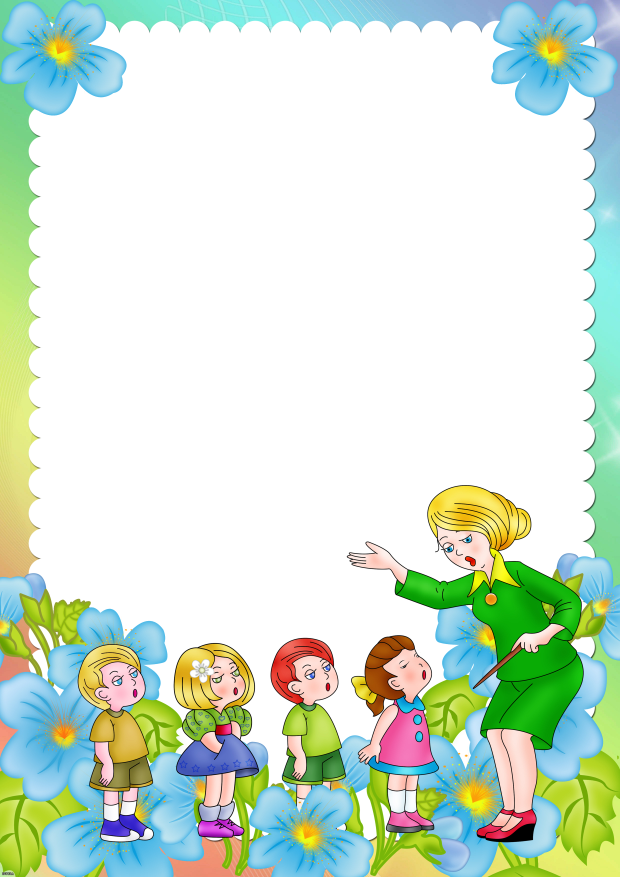 Сода в быту.
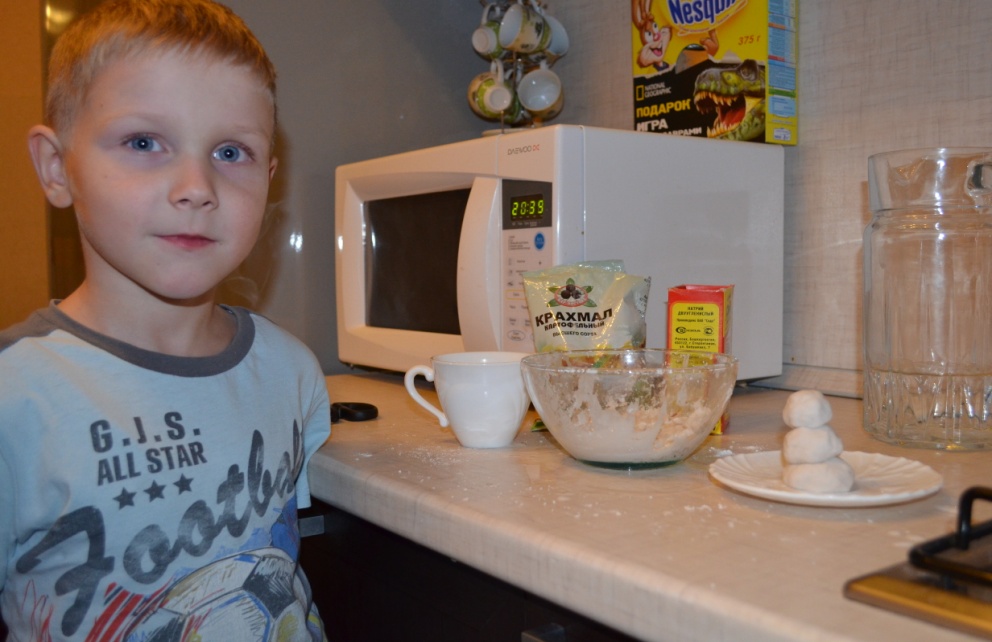 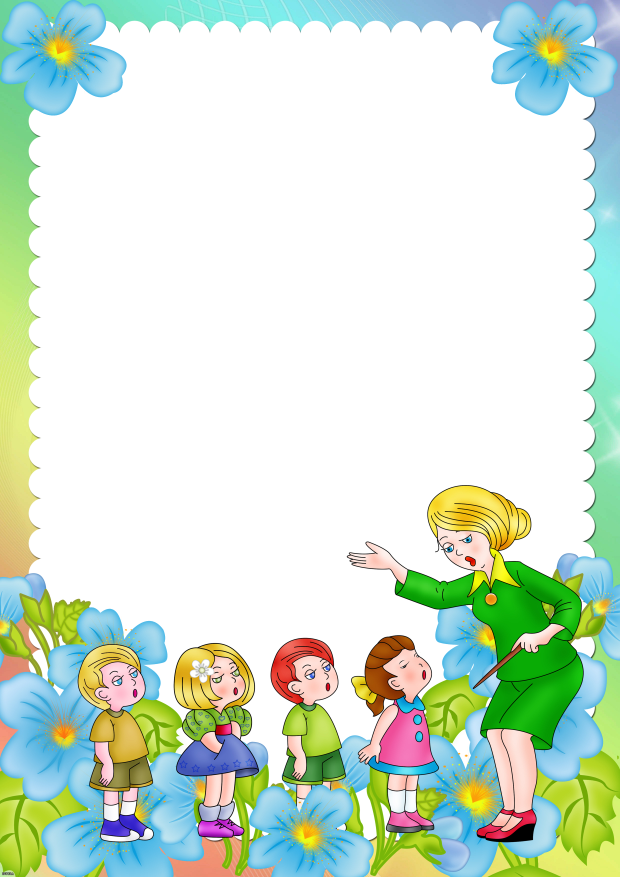 Сода вступает в химическую реакцию
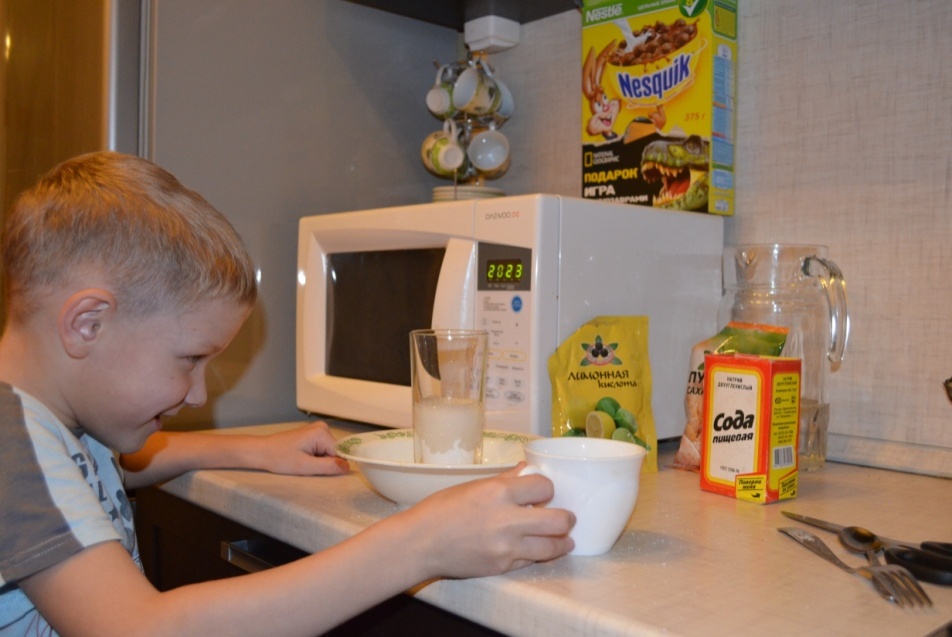 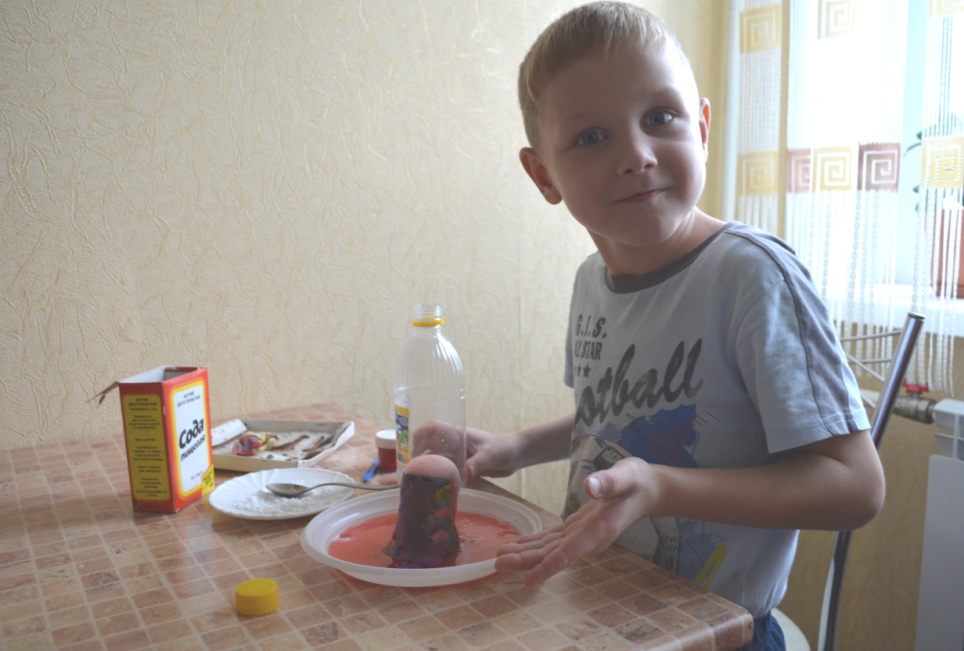 Спасибо за внимание!
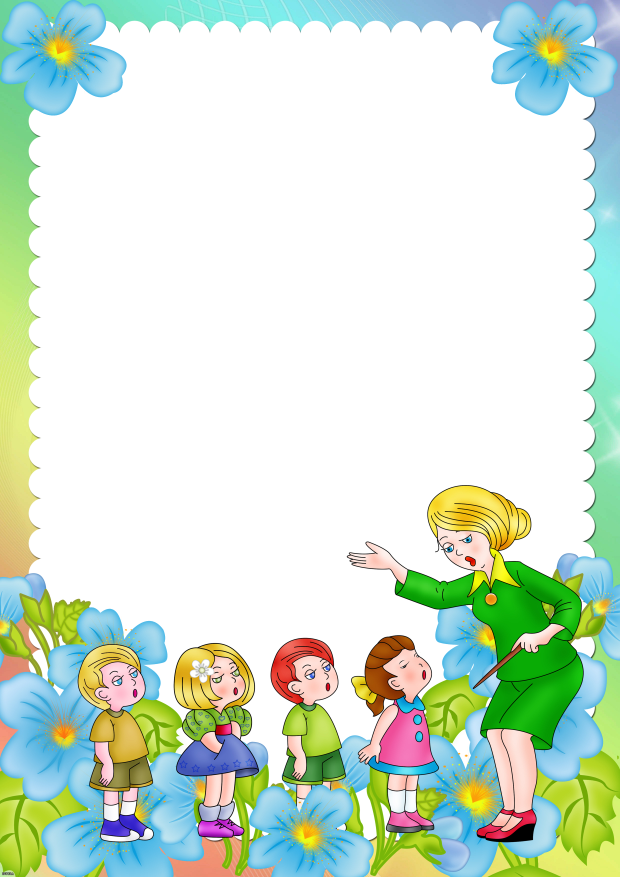